We are family.
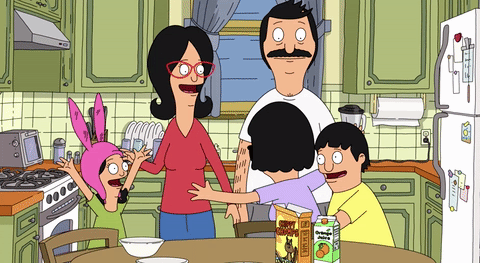 Did you finish your homework?
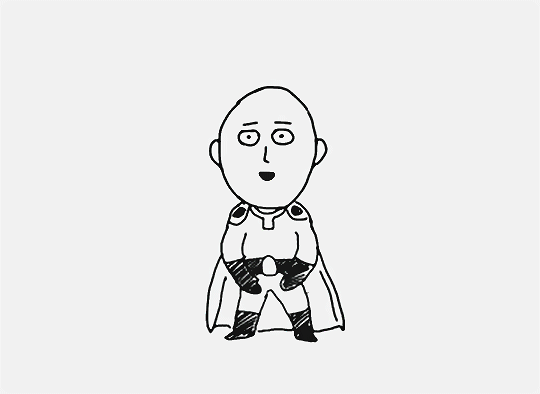 Sure thing!
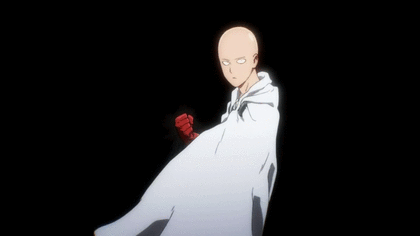 Find the contractions of the Verb TO BE.
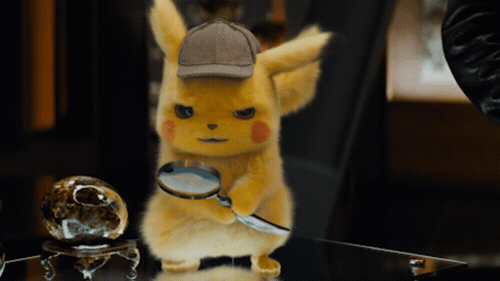 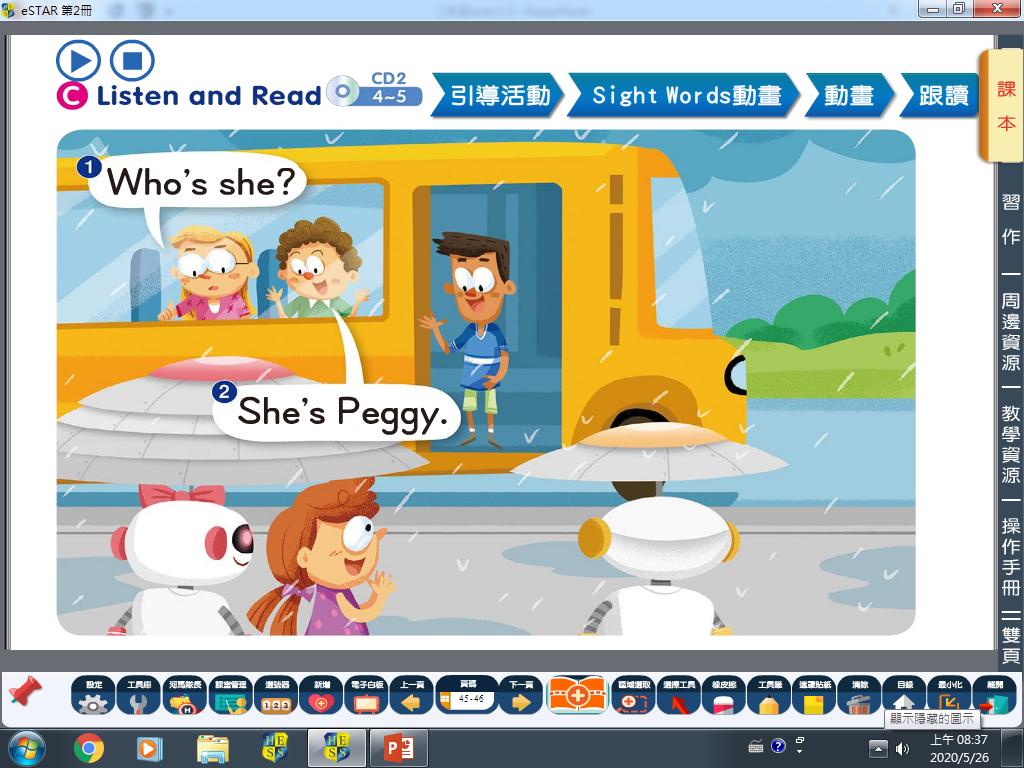 Who is
She is
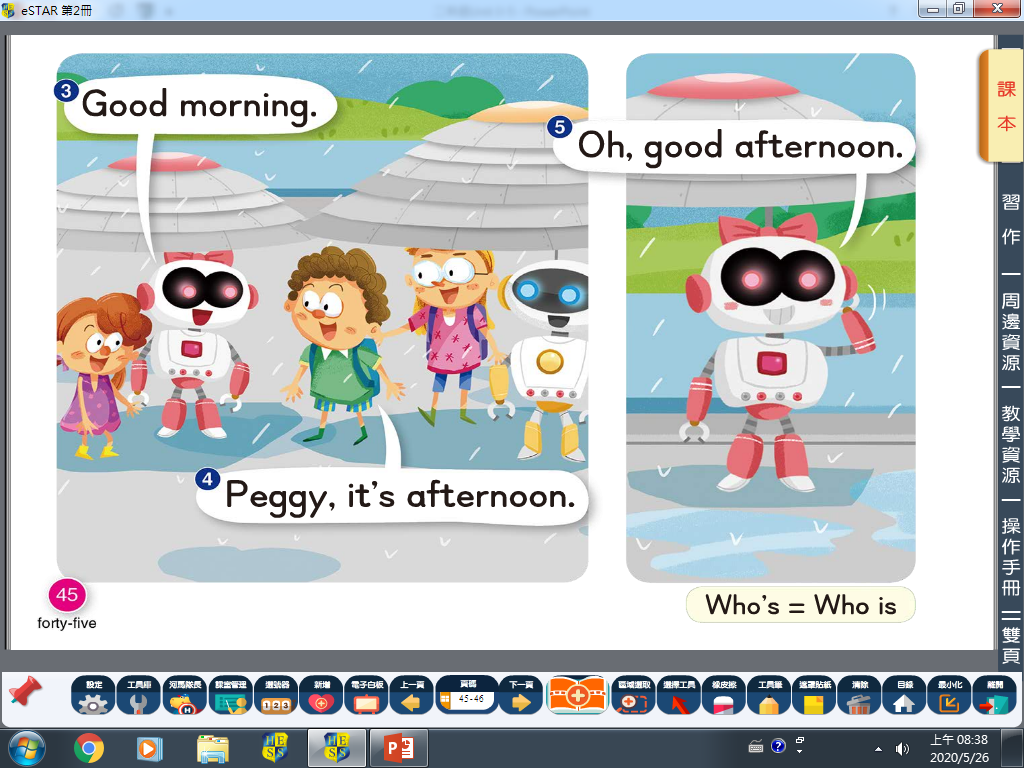 it is
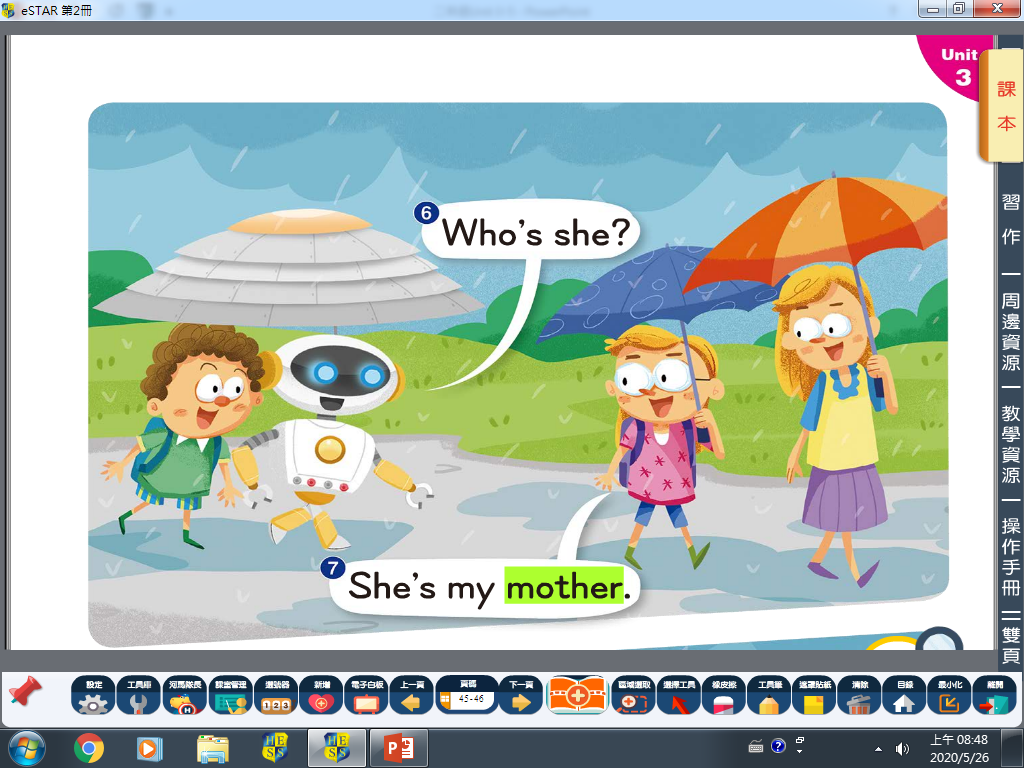 Who is
She is
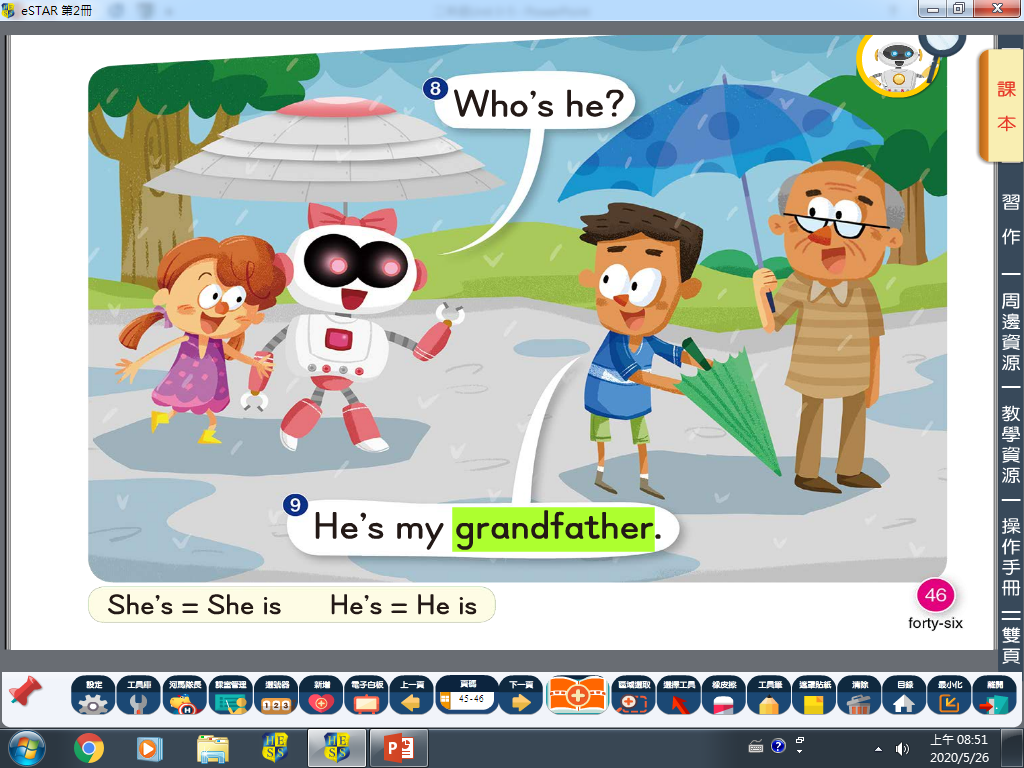 Who is
He is
We are
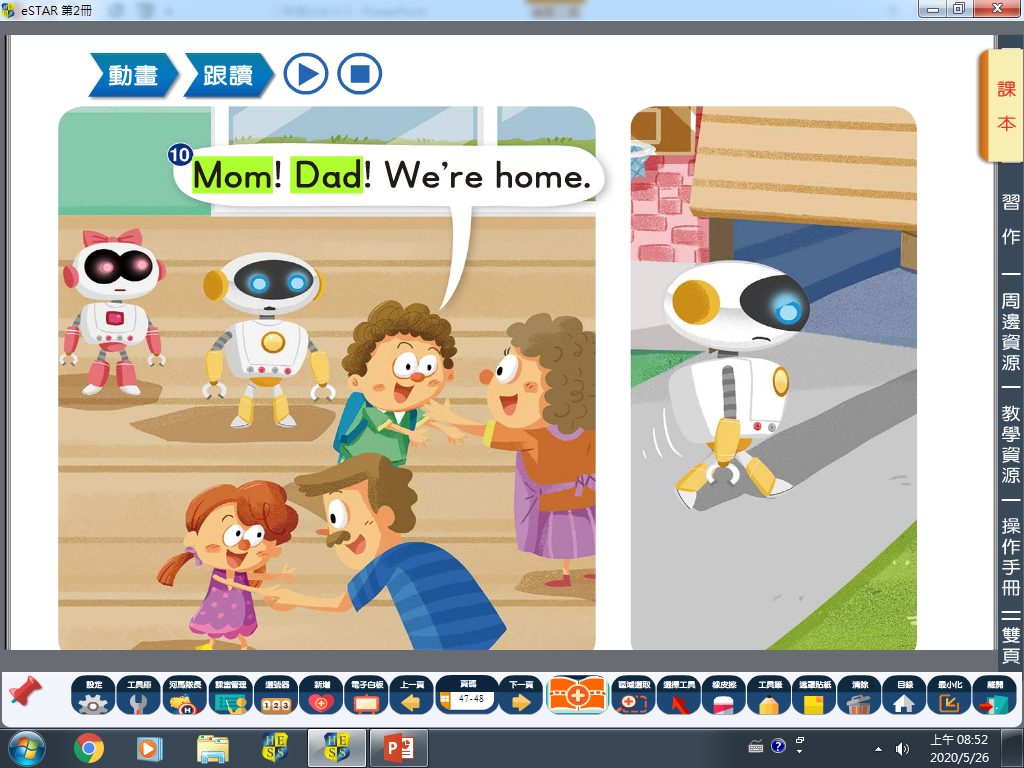 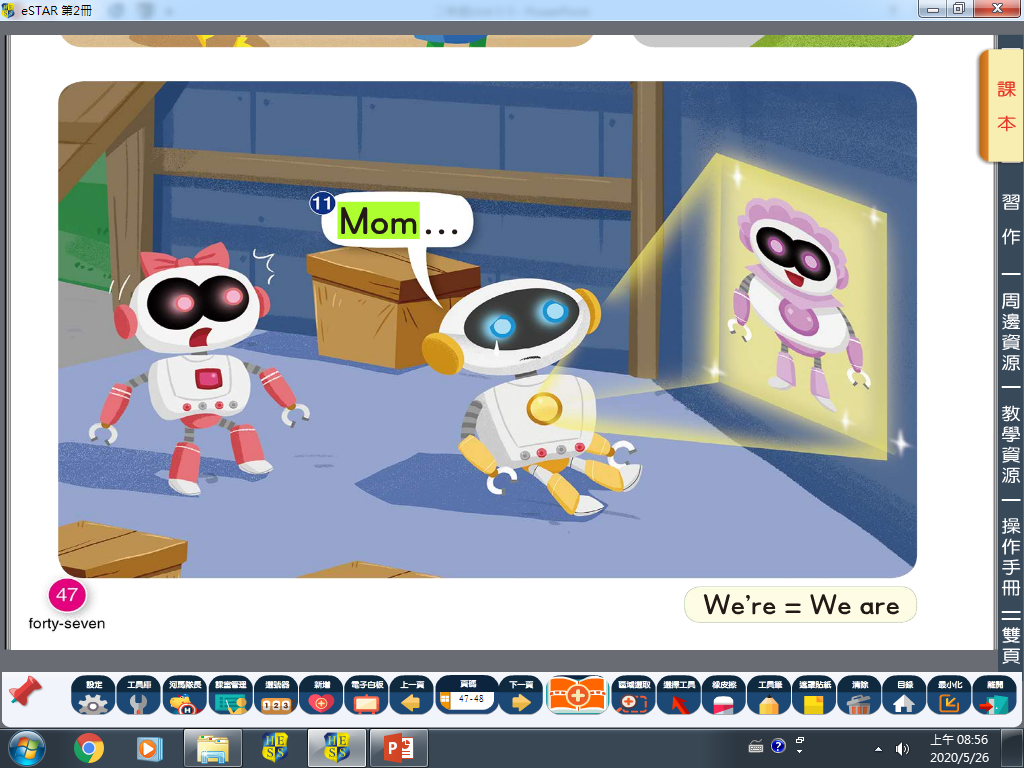 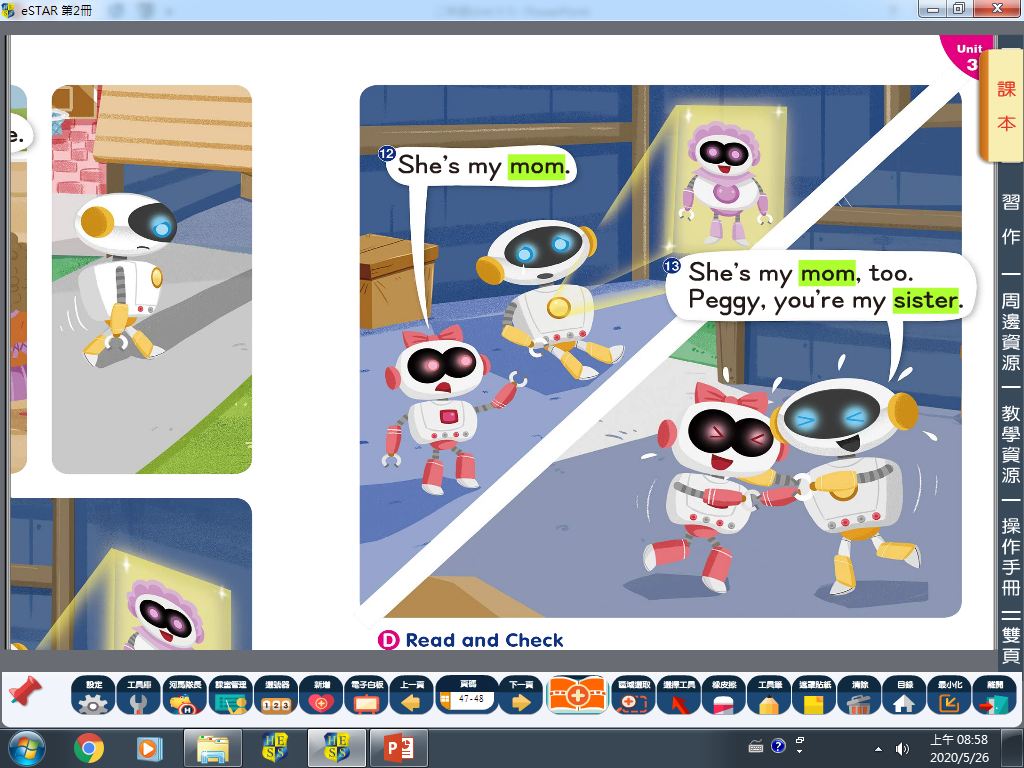 She is
She is
you are
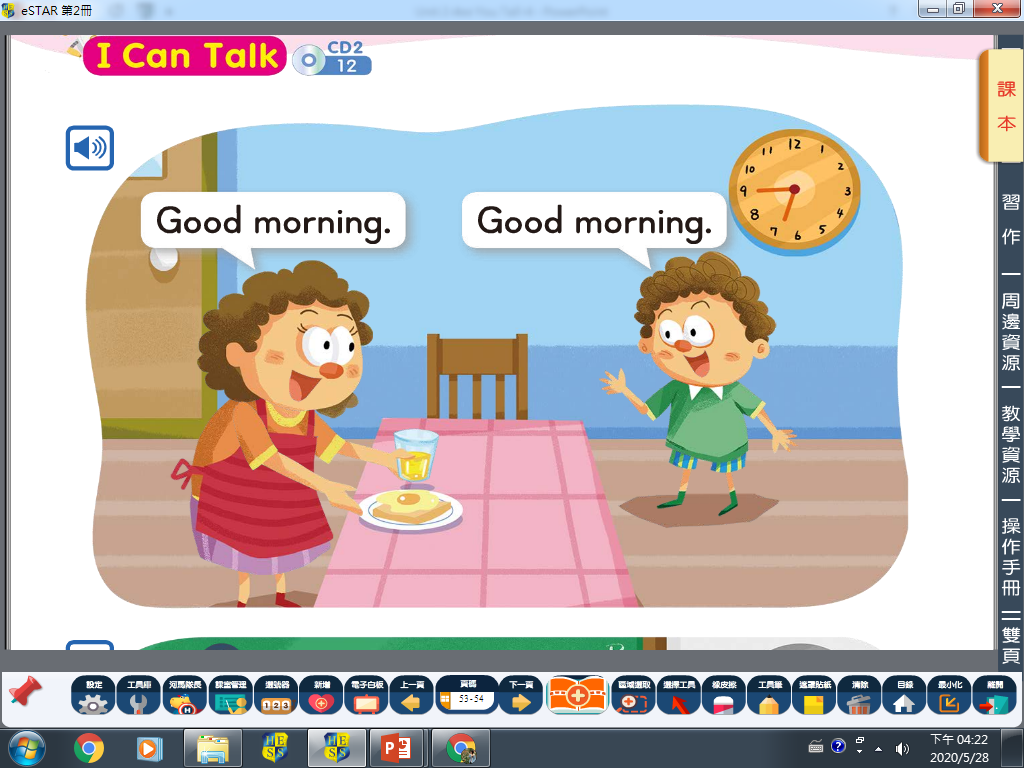 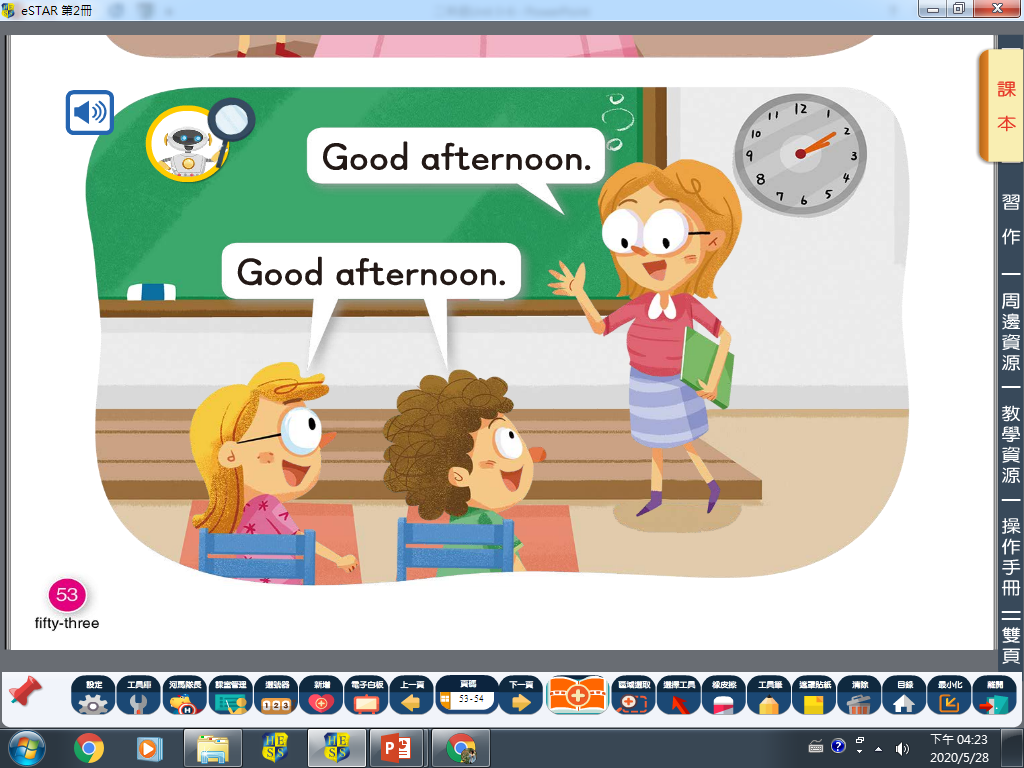 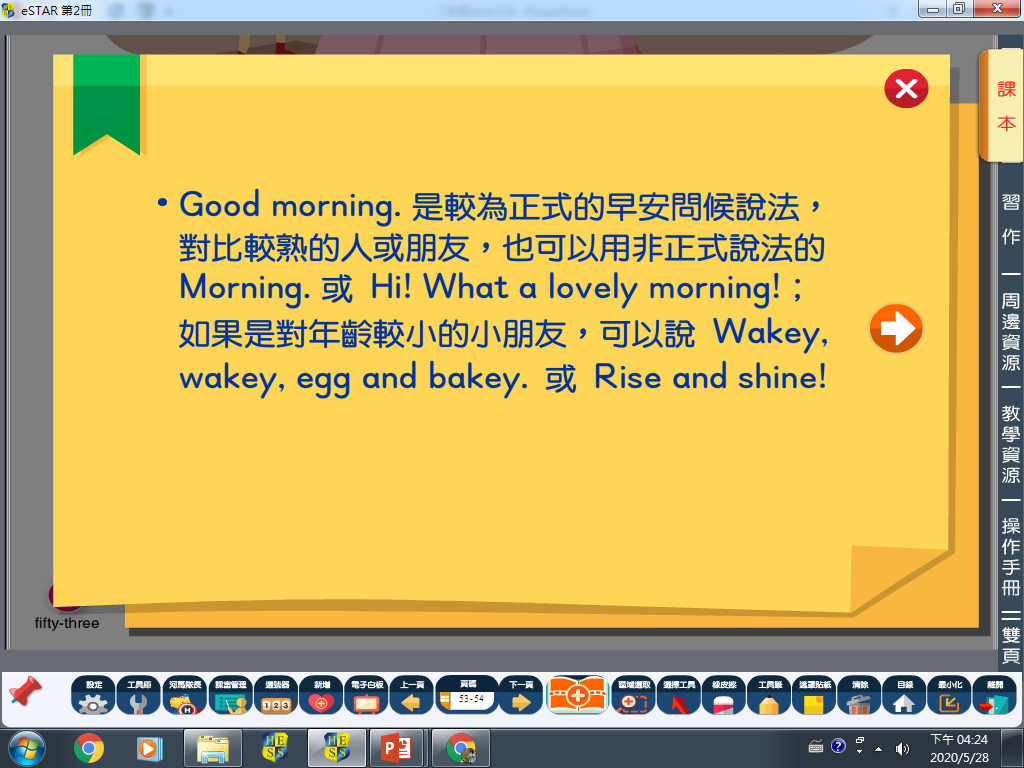 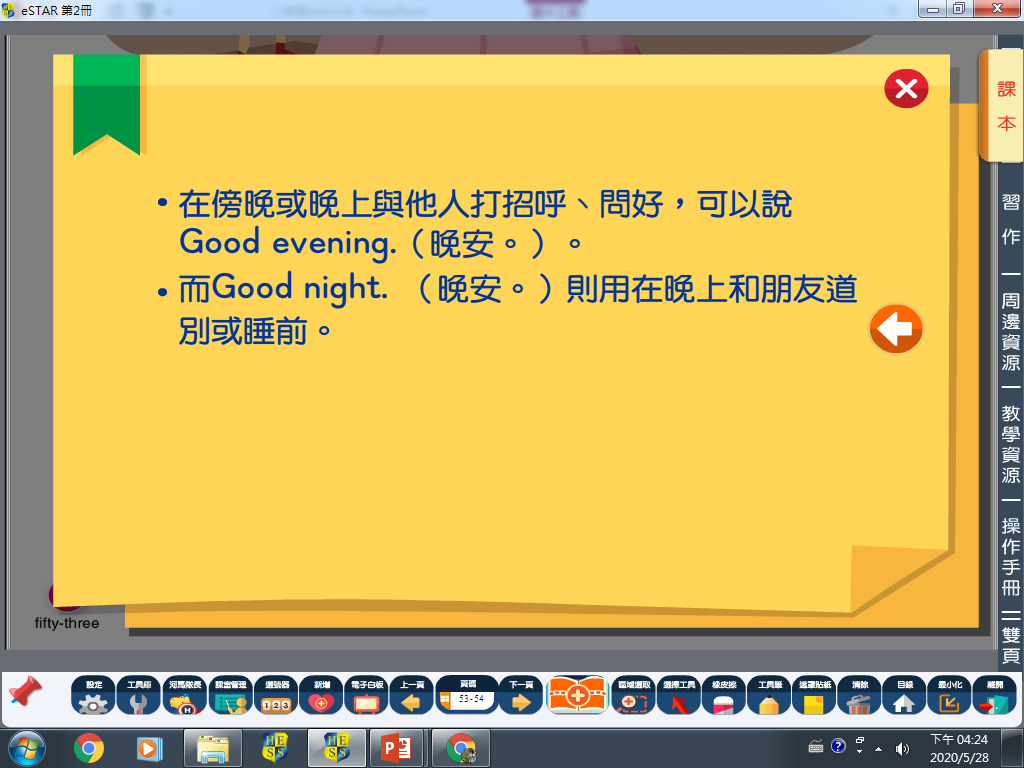 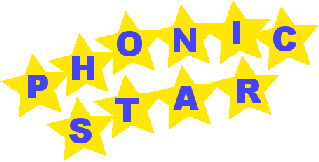 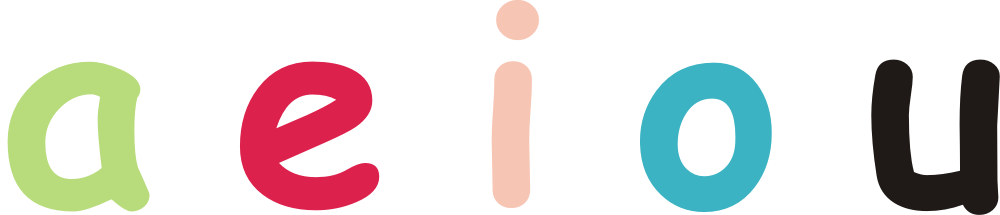 -ot
-op
op
m
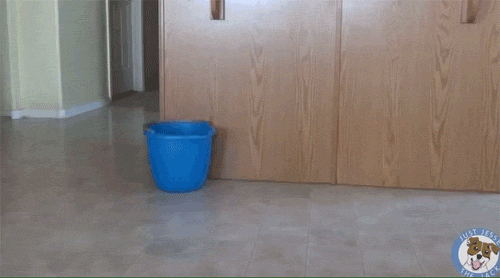 op
h
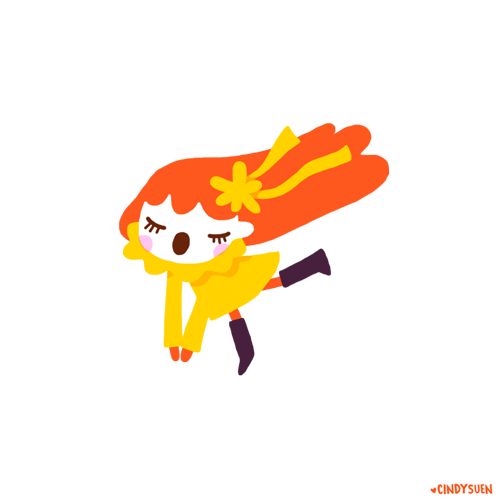 op
t
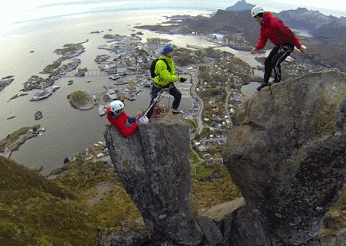 ot
p
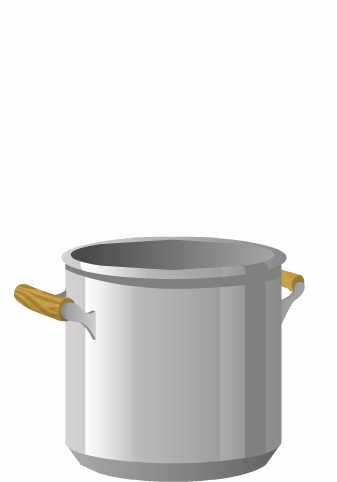 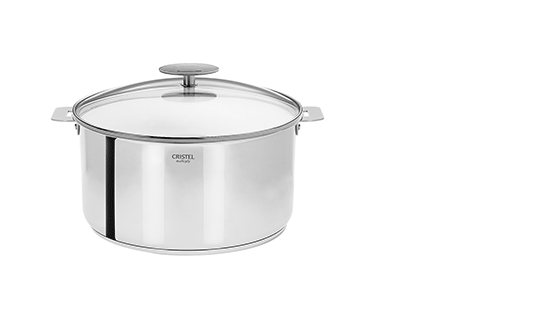 ot
h
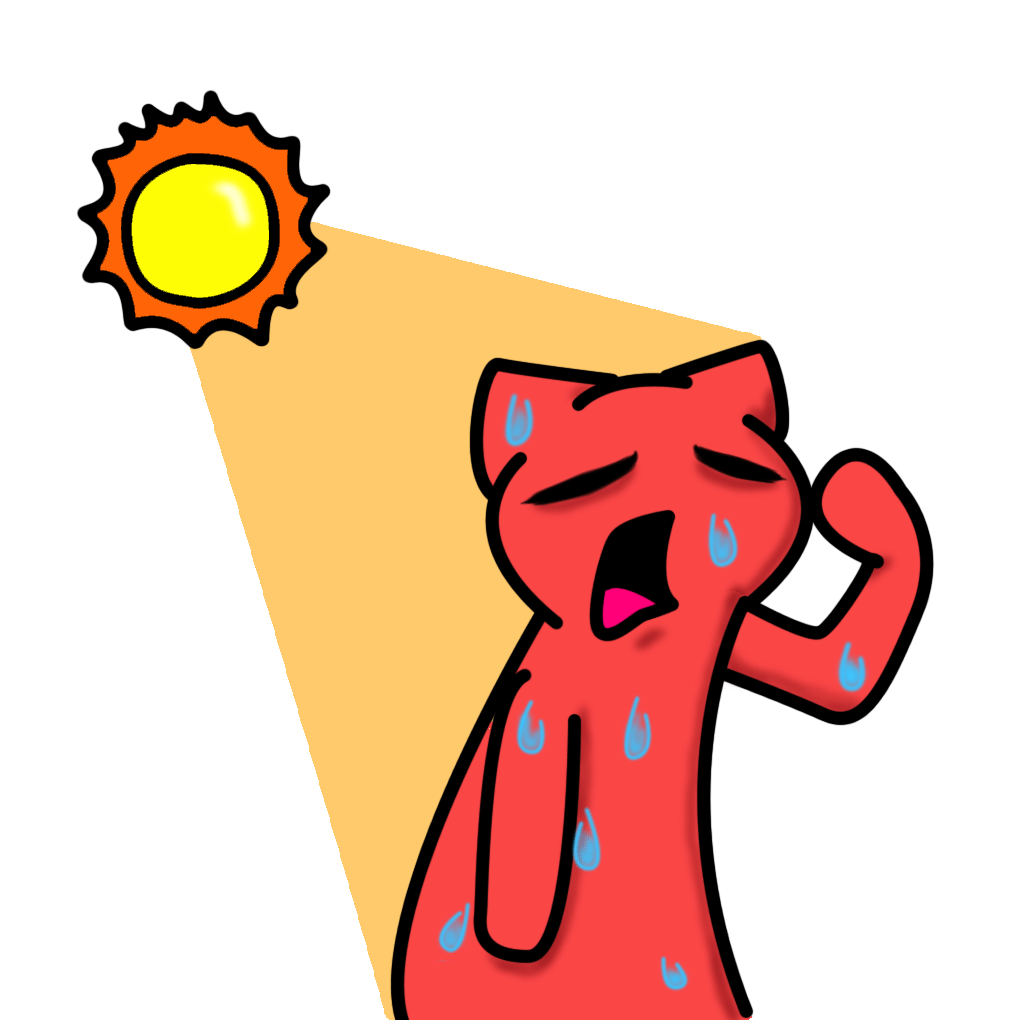 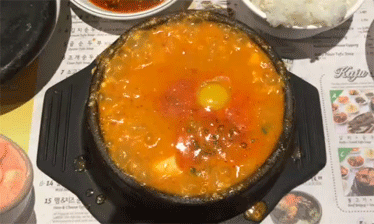 ot
n
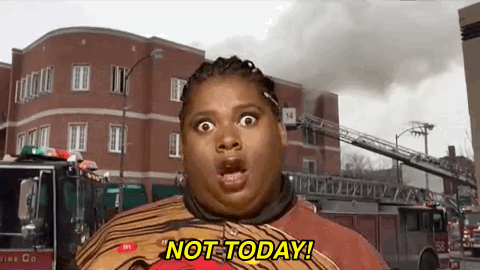 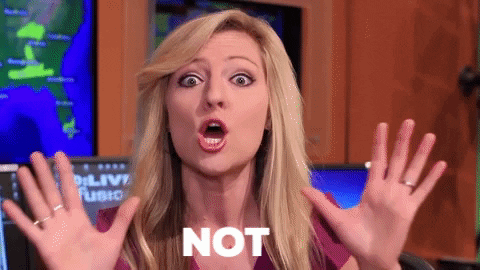 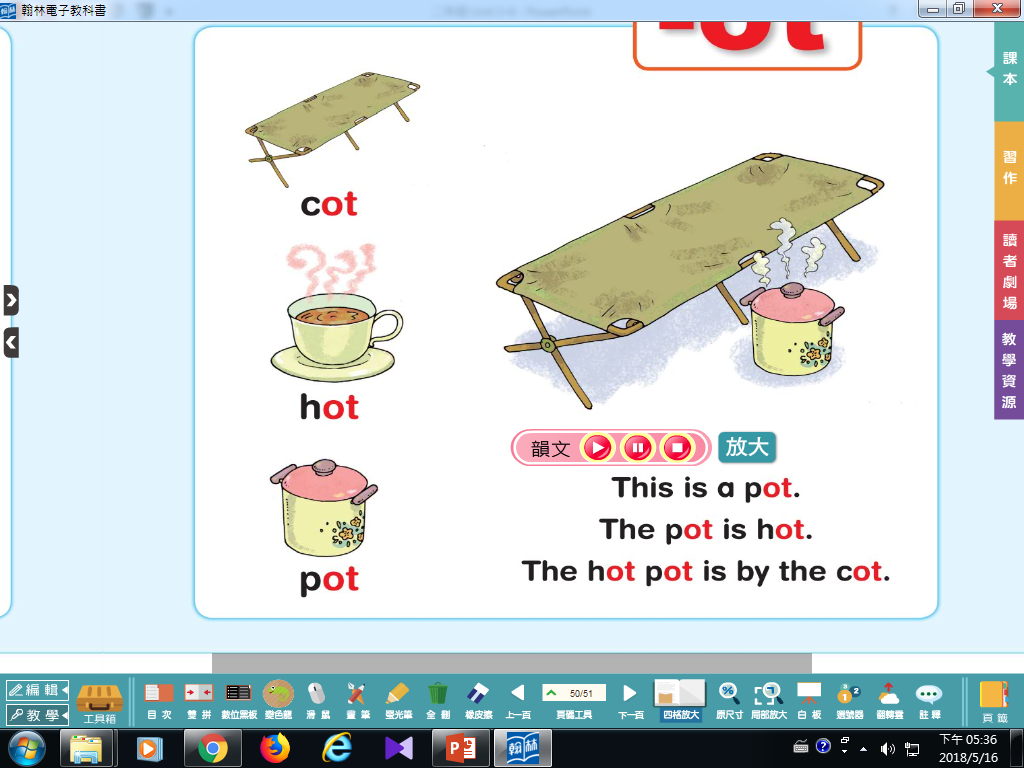 op
ot
pot
hot
not
mop
hop
top
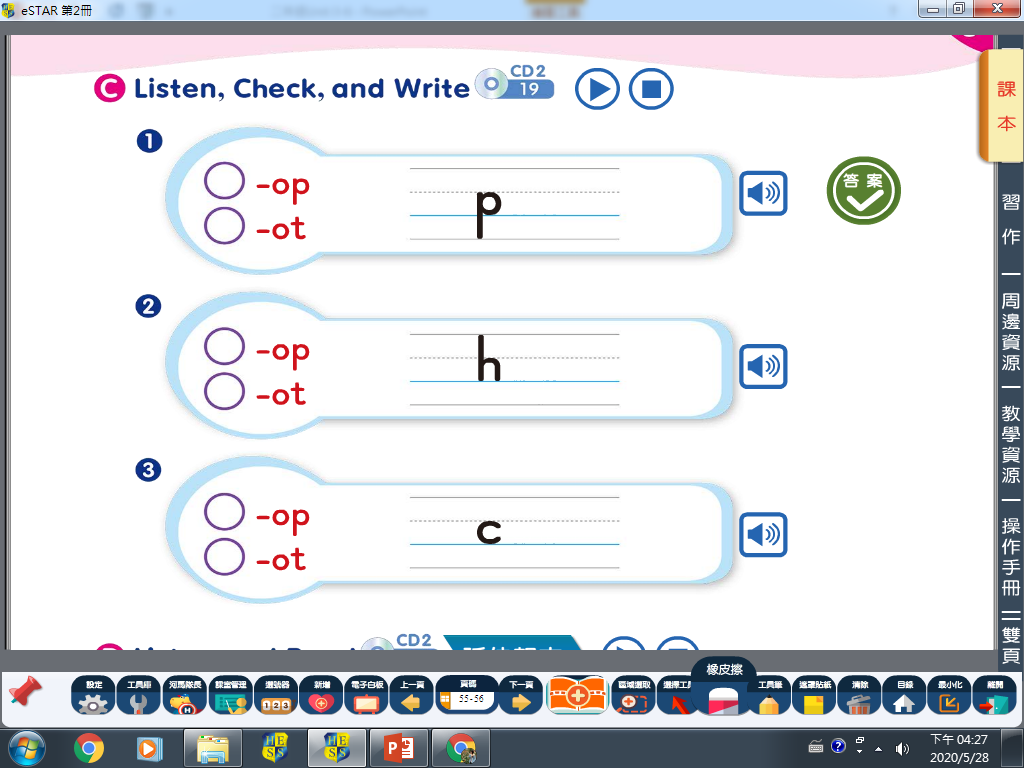 Bob can hop.
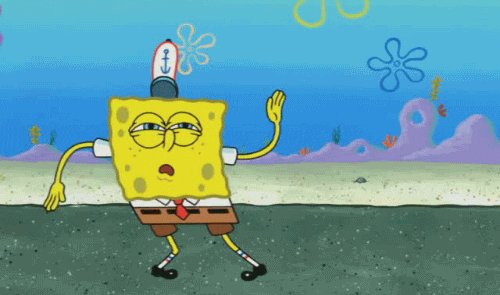 The pot is hot.
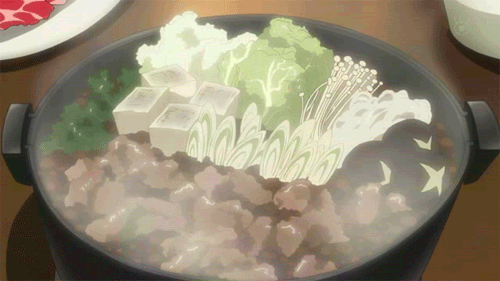 Bob can hop to the top 
of the mop.
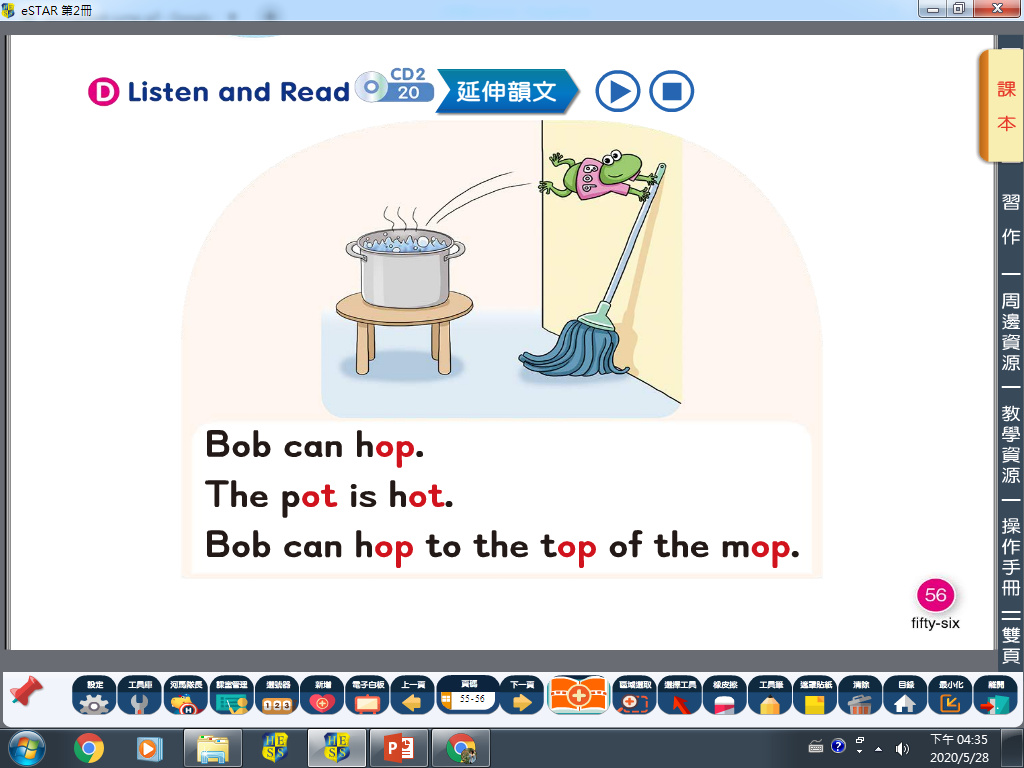 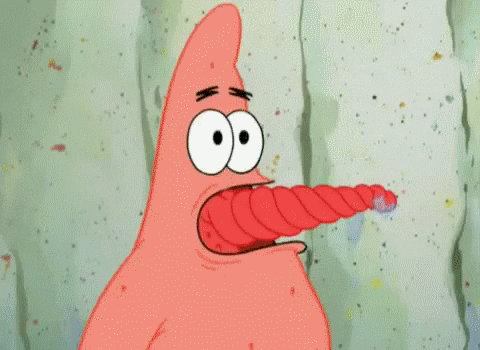 Bob can hop.
The pot is hot.
Bob can hop to the top 
of the mop.
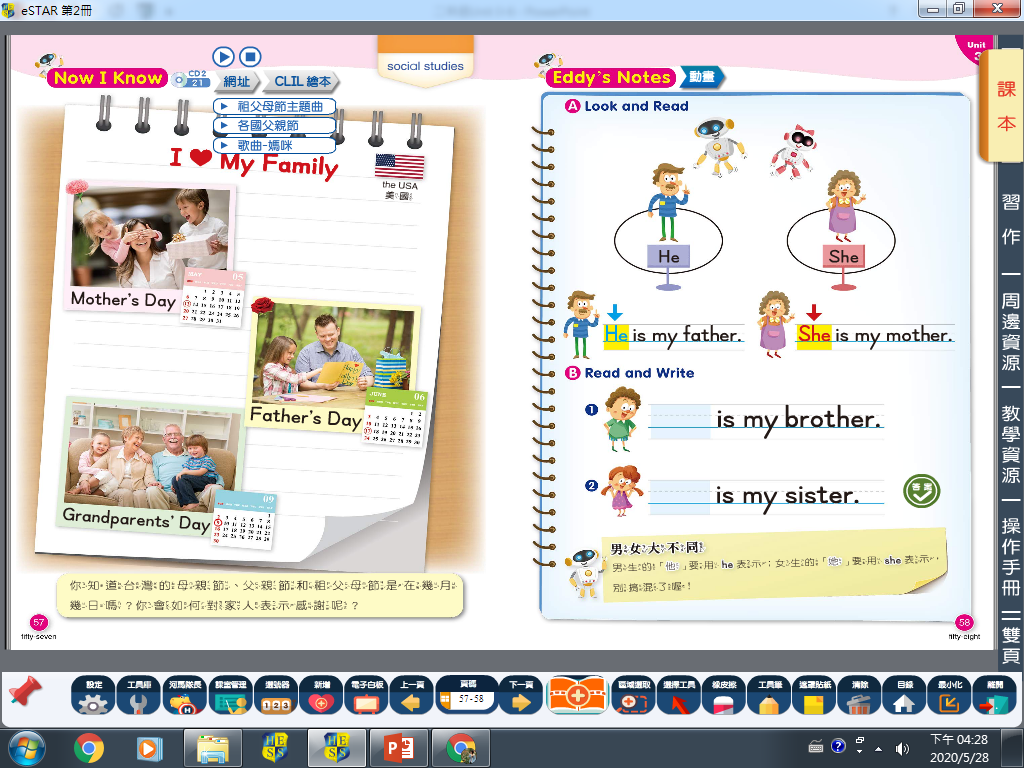 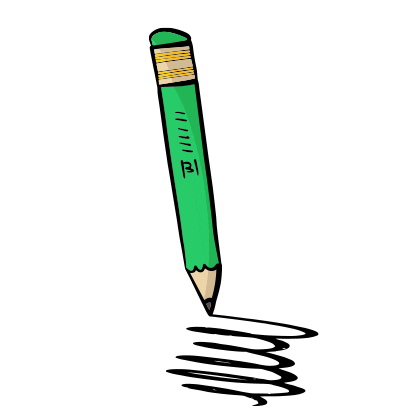